Year 4
L.I - Can I calculate money in pounds and pence?
Steps to success
- I can identify the value of the notes and coins.
- I can use the value of notes and coins to calculate totals.
-Challenge: True or false?
Year 3
L.I - Can I solve simple problems involving pounds and pence?
Steps to success
- I can identify the value of the notes and coins.
- I can use the value of notes and coins to find totals and solve simple problems
-Challenge: True or false?
Alternative provision
L.I - Can I recognise the symbols aor £ and pence and combine amounts to make a total?
Steps to success
- I can identify the value of the notes and coins.
- I can use the value of notes and coins to calculate totals.
-Challenge: True or false?
In Focus Task
Year 4
Year 3
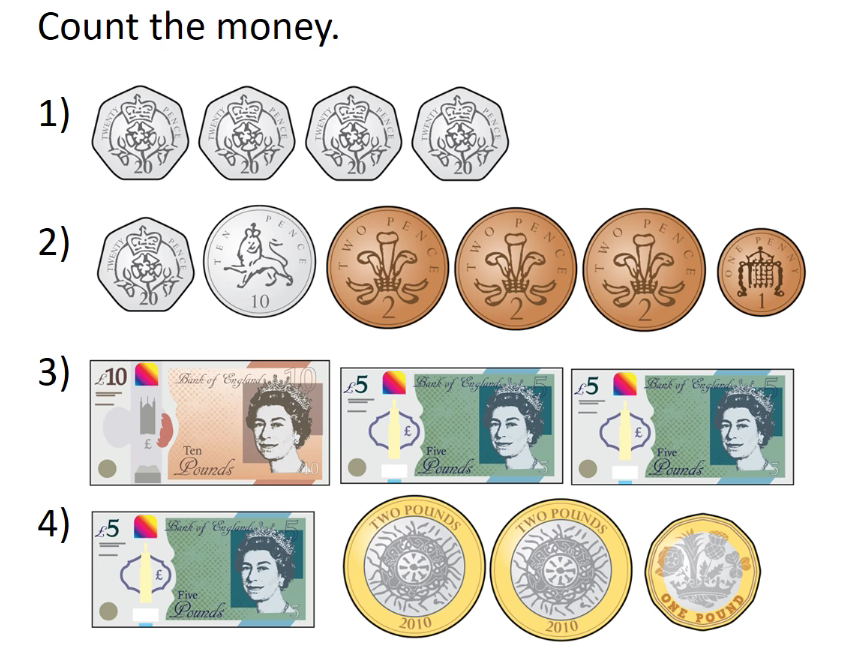 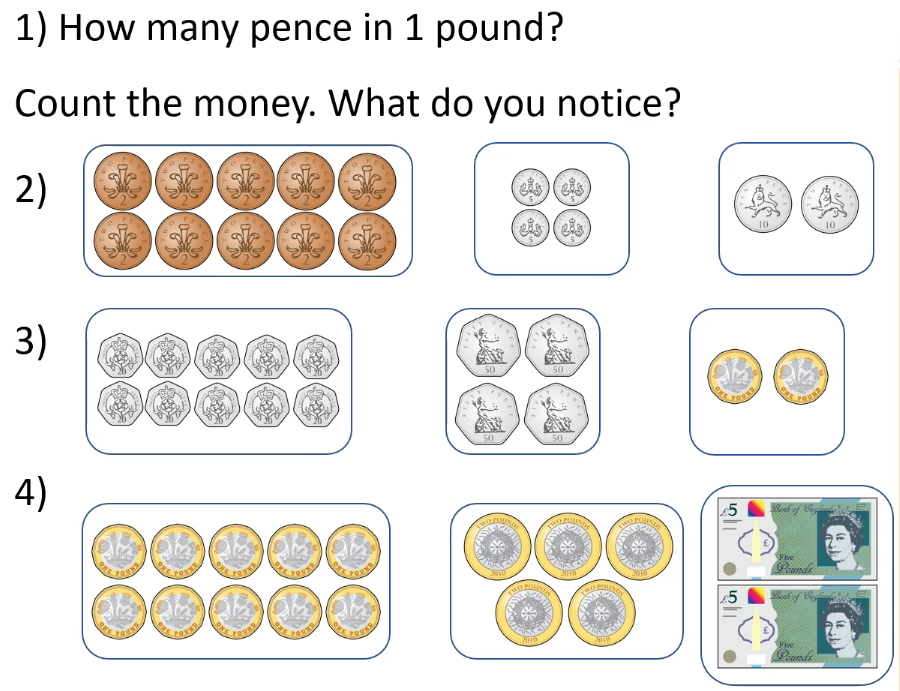 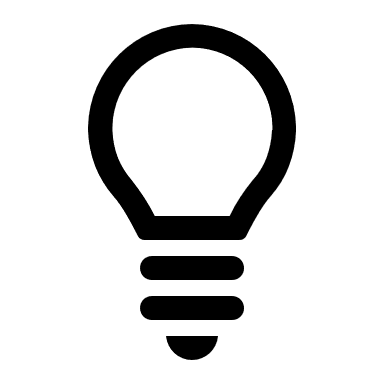 How many different ways could you make £10 ?
Talk Task
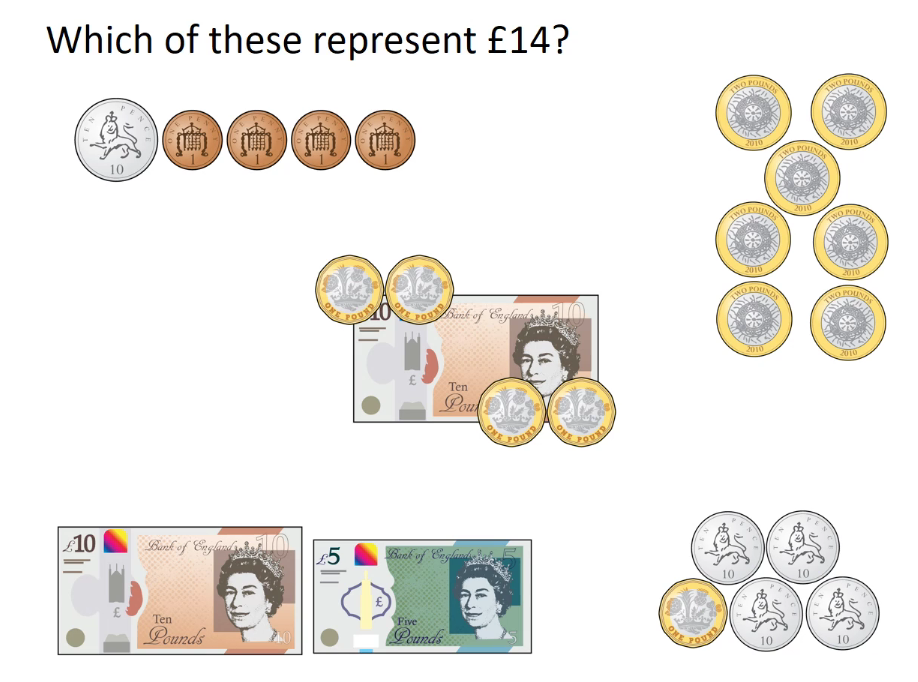 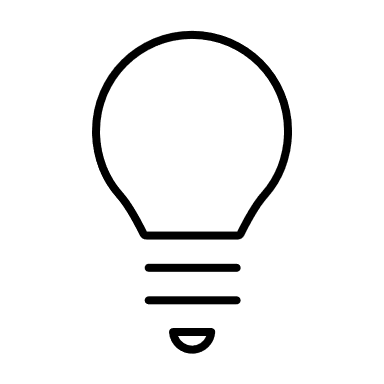 Can you make £14 a different way?
Develop Learning
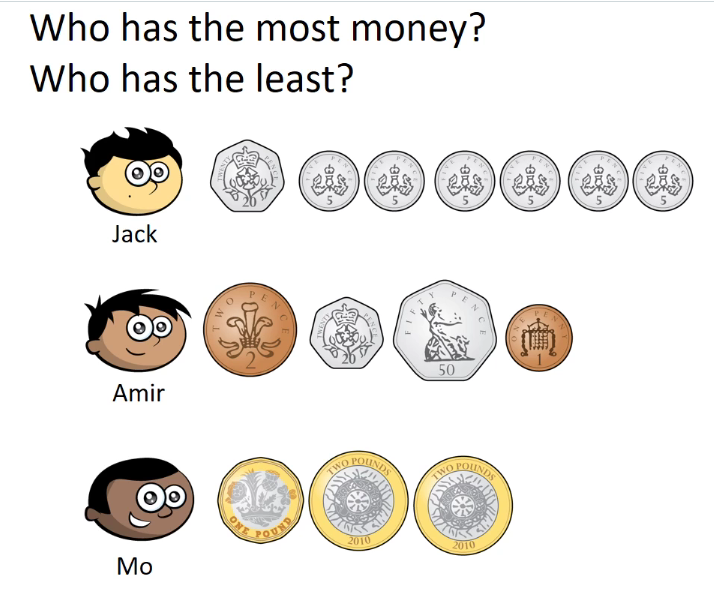 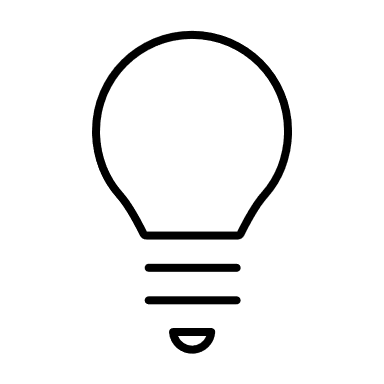 Develop Learning
Year 3
Year 4
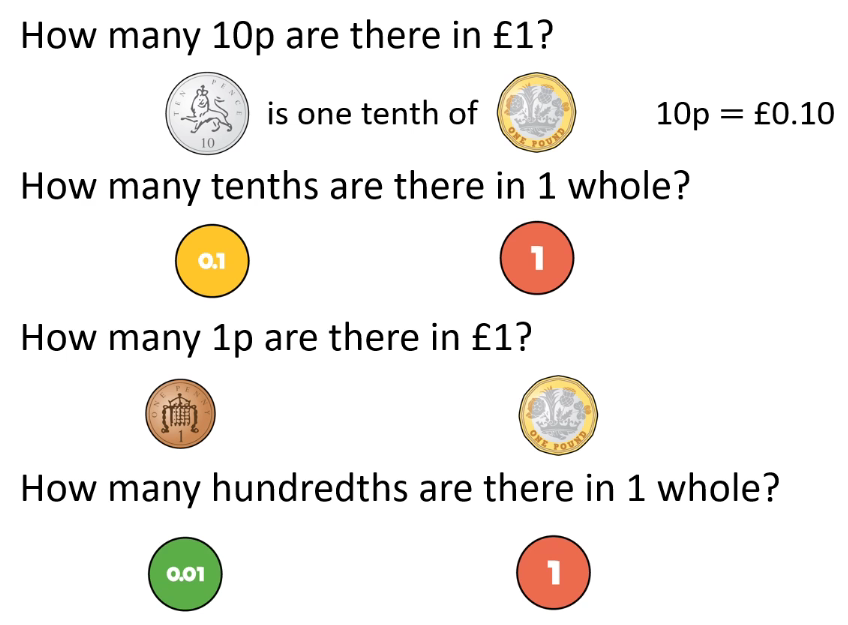 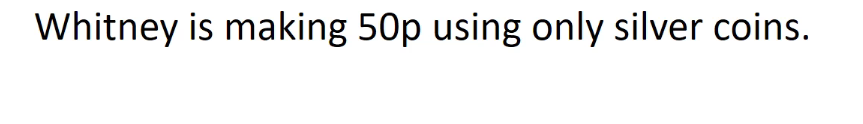 She says
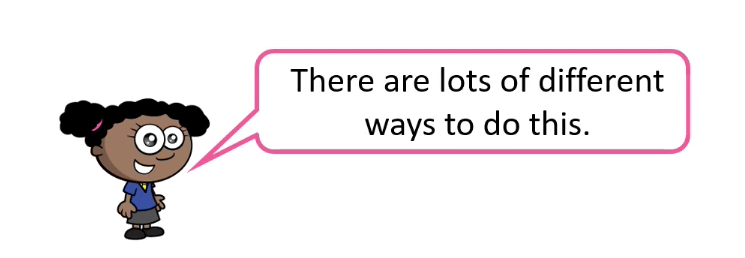 How many ways can you find?
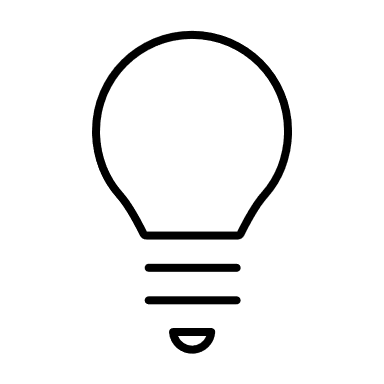 Try only using bronze coins?
Develop Learning
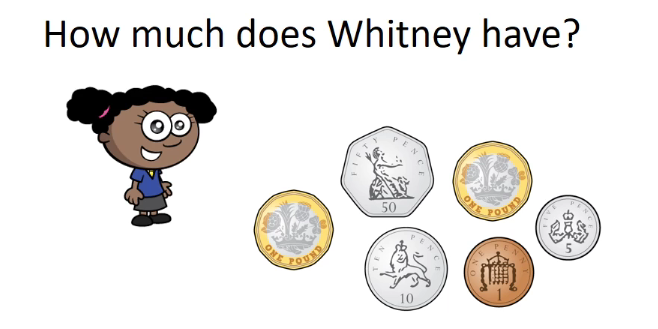 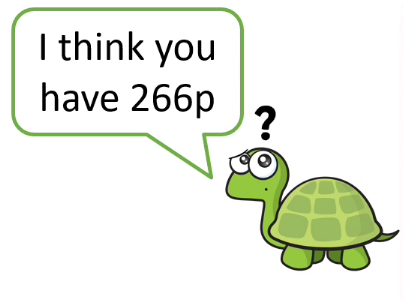 First sort the money into pounds and pence to help you count it
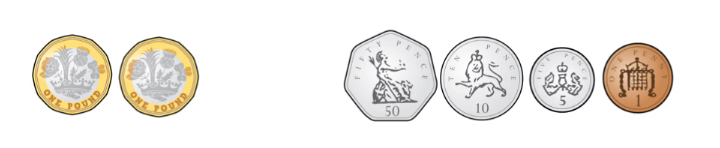 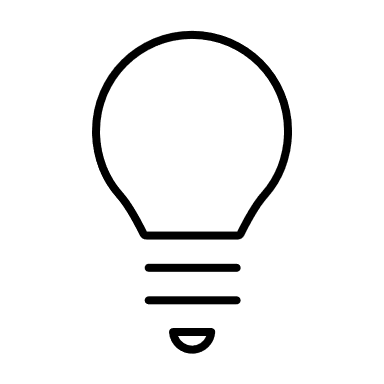 Develop Learning
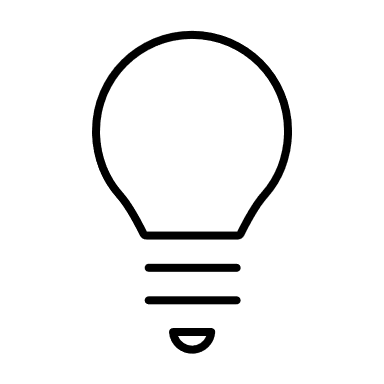 Year 4
Now all try this one
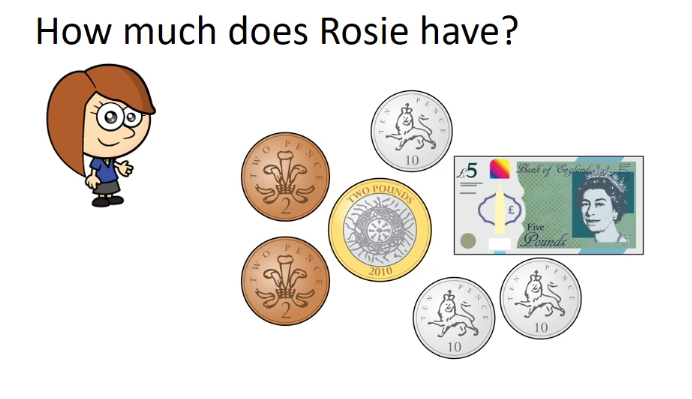 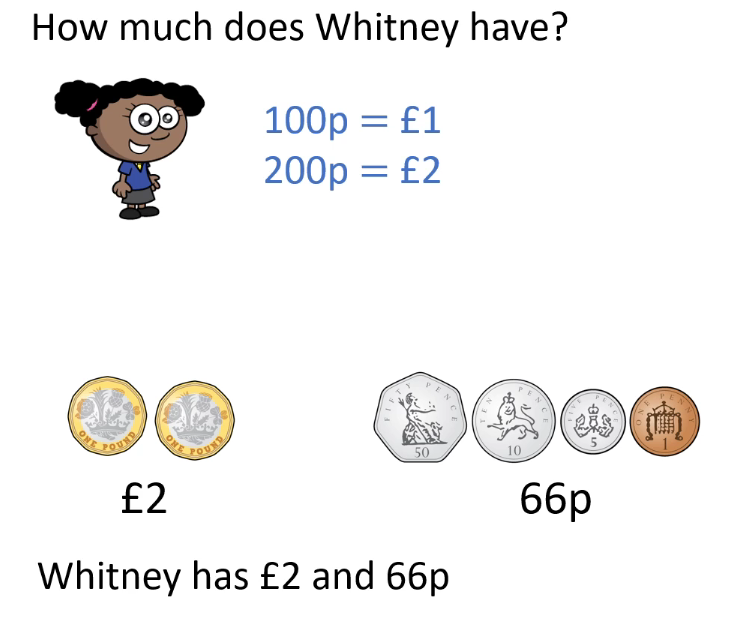 Remember to sort the money into pounds and pence in order starting with the largest amount first.


Year 4 can you write this as a decimal?
Lets look at how we can write this as a decimal:
Remember 10p is 1/10 of a pound so 60p would be 6/10 or __________
1p is 1/100 of a pound so 6p would be ________ or 0.06
Now for the £2
Develop Learning
How did you get on?
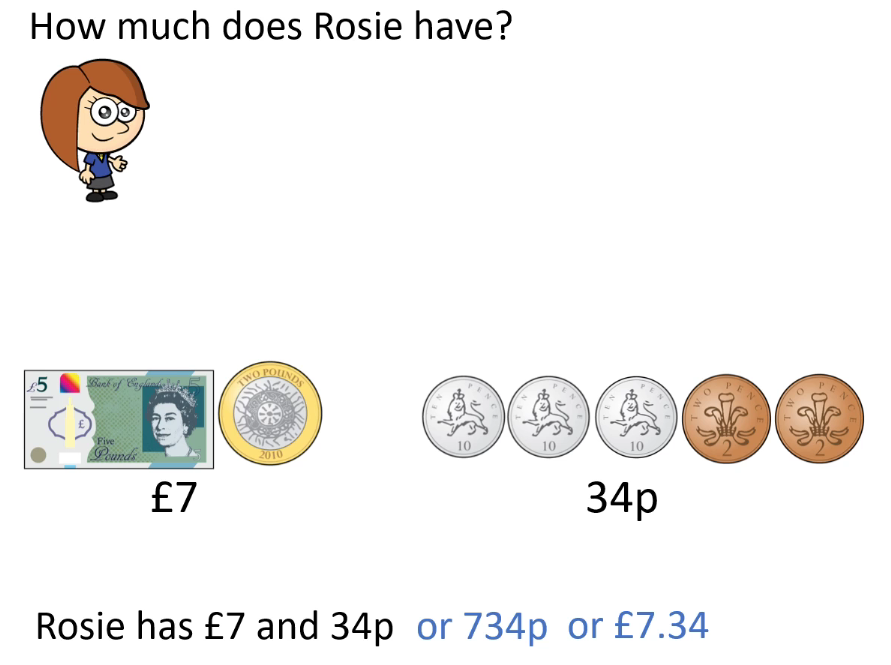 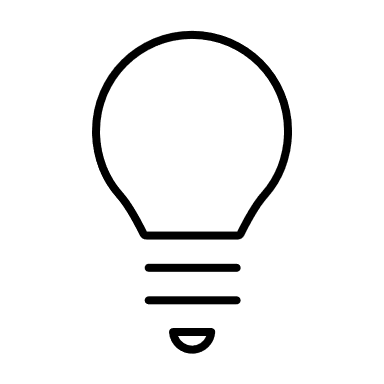 Develop Learning
Year 3
Year 4
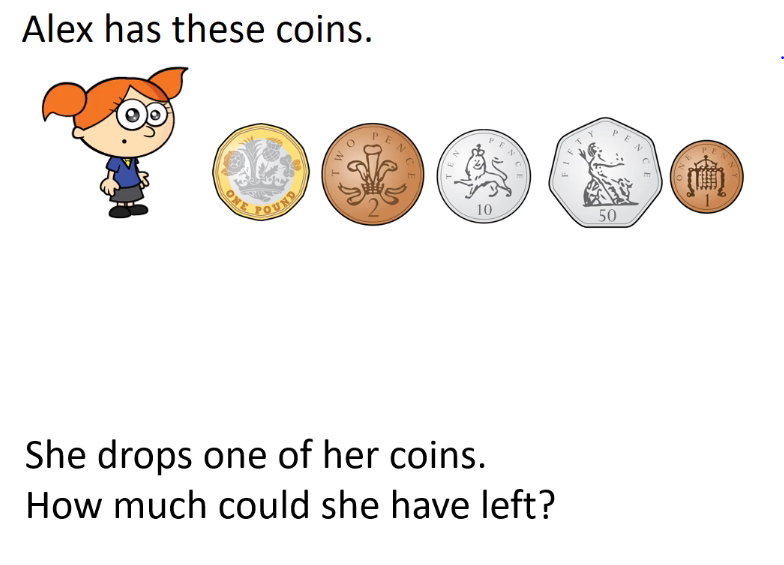 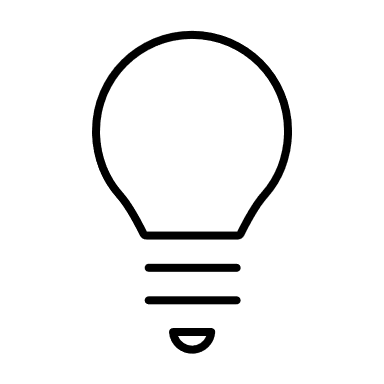 Now try dropping a different coin. How much has she got left now?
Develop Learning
Year 3
Year 4
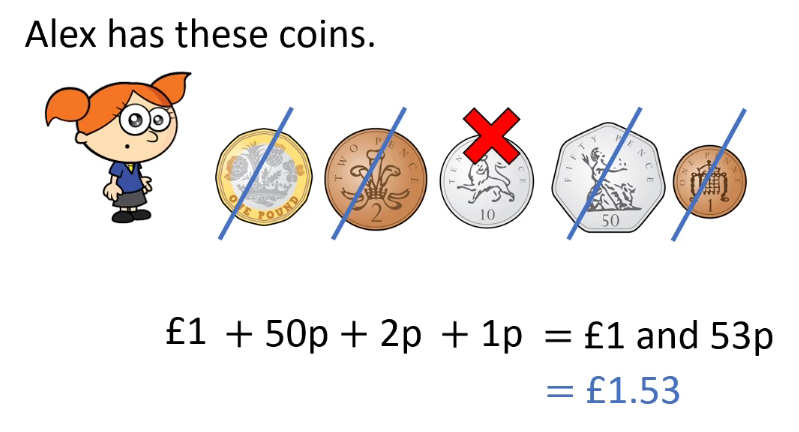 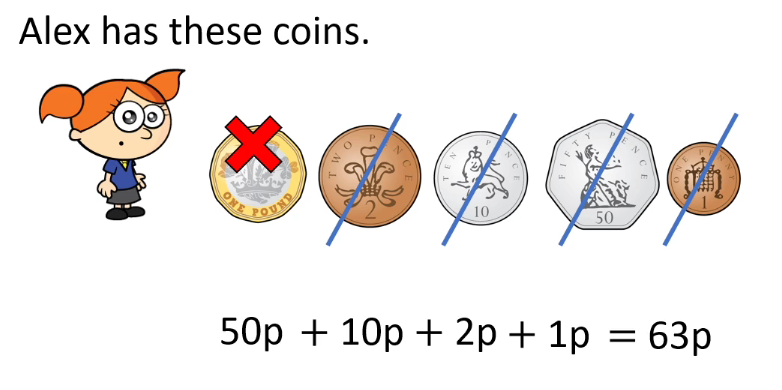 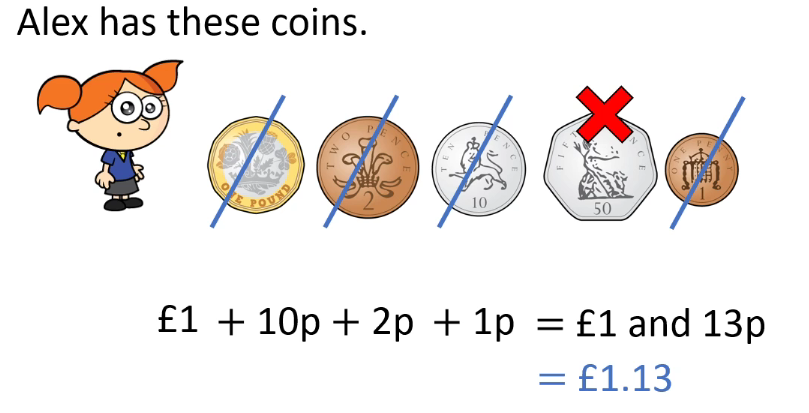 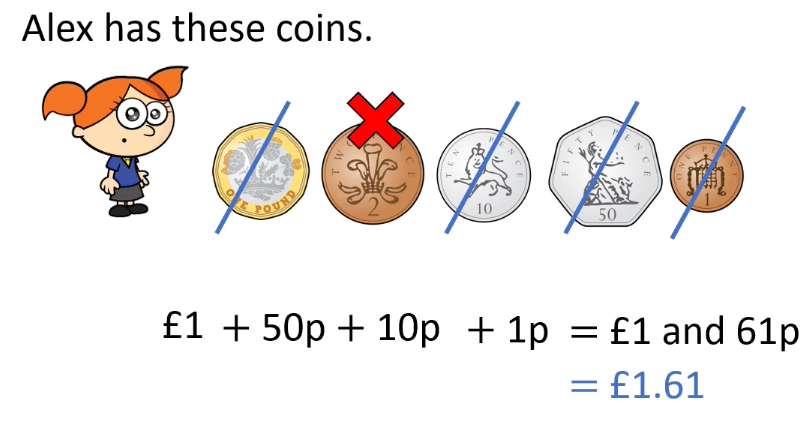 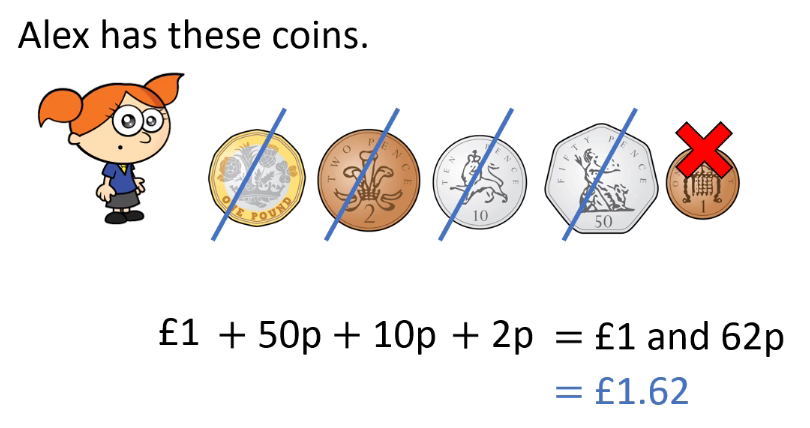 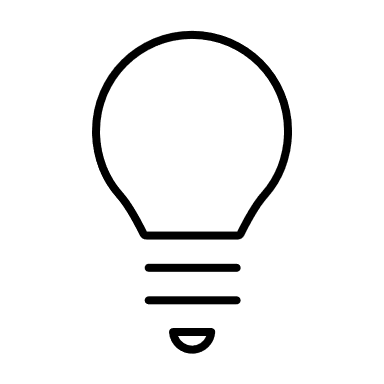 How many did you get?
Independent Task
Year 3
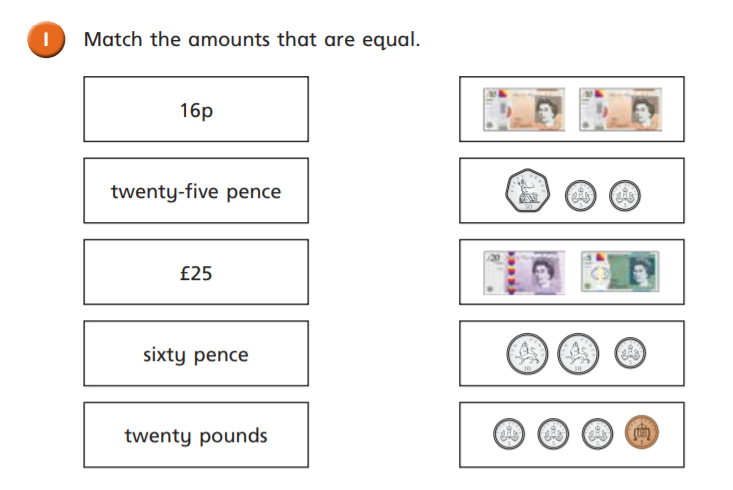 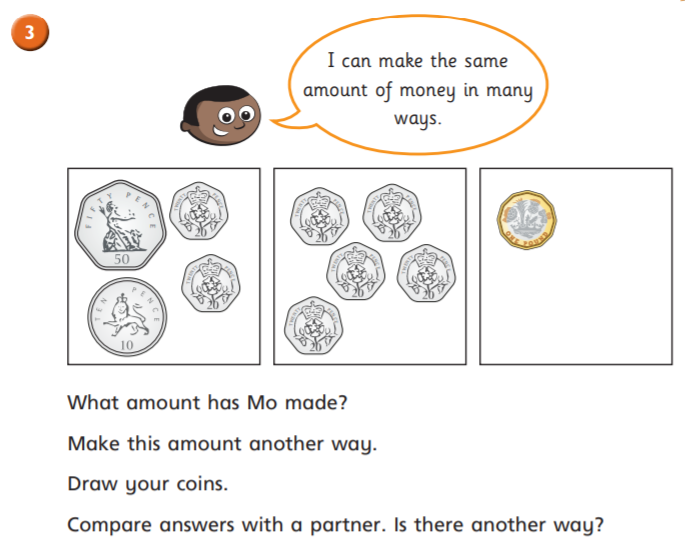 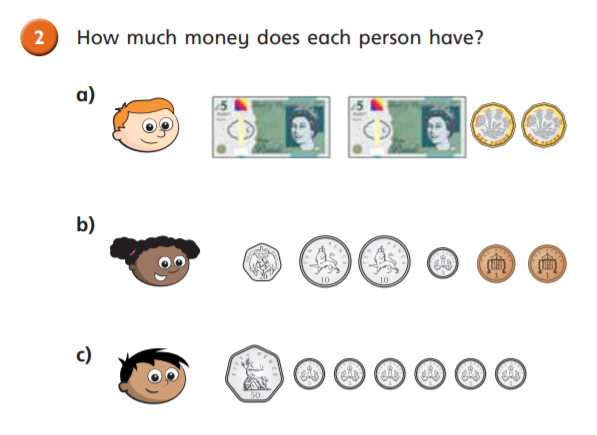 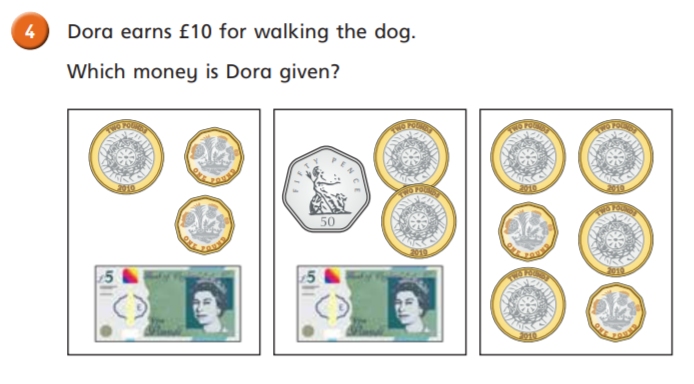 Independent Task
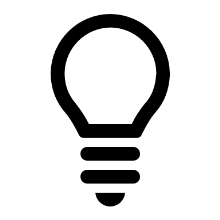 Year 3
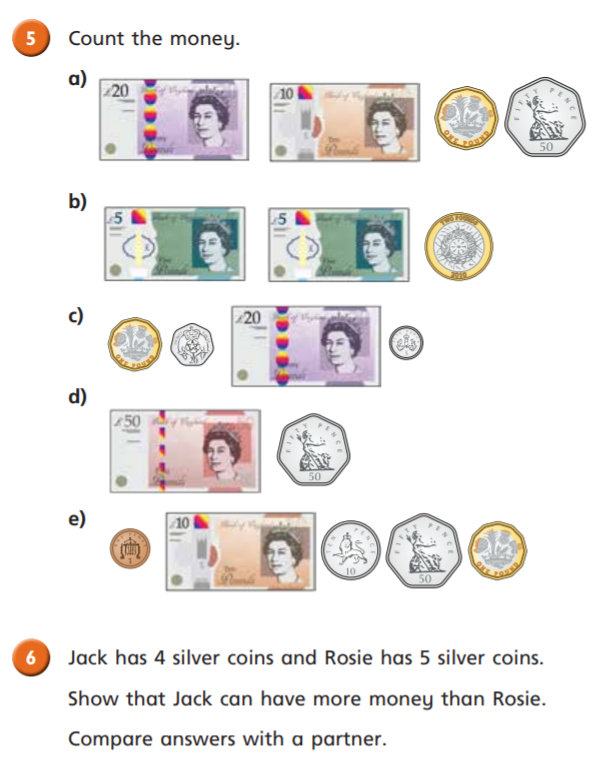 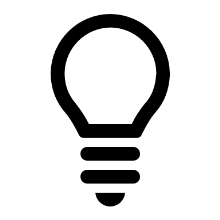 Independent Task
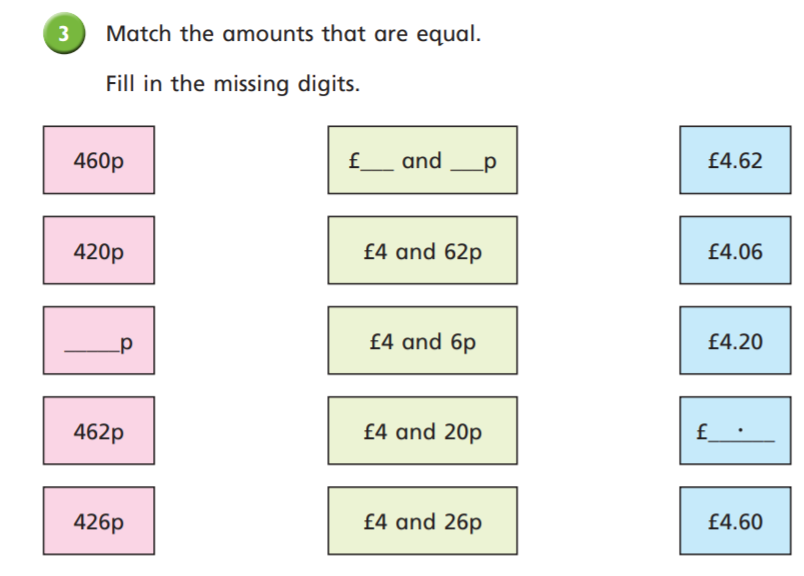 Year 4
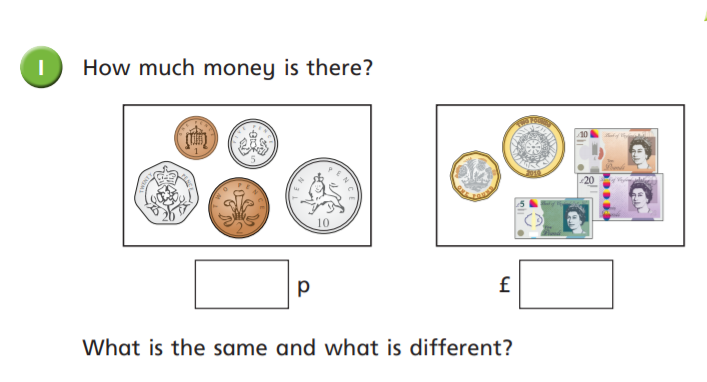 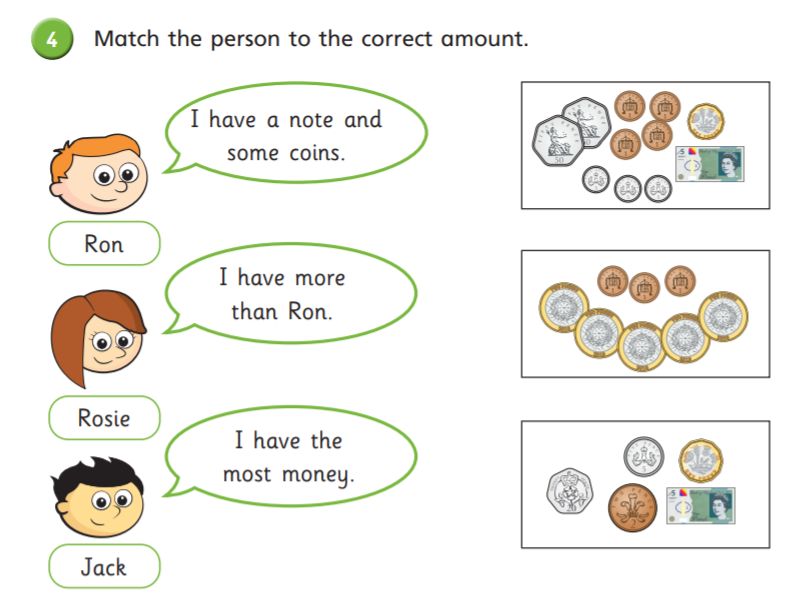 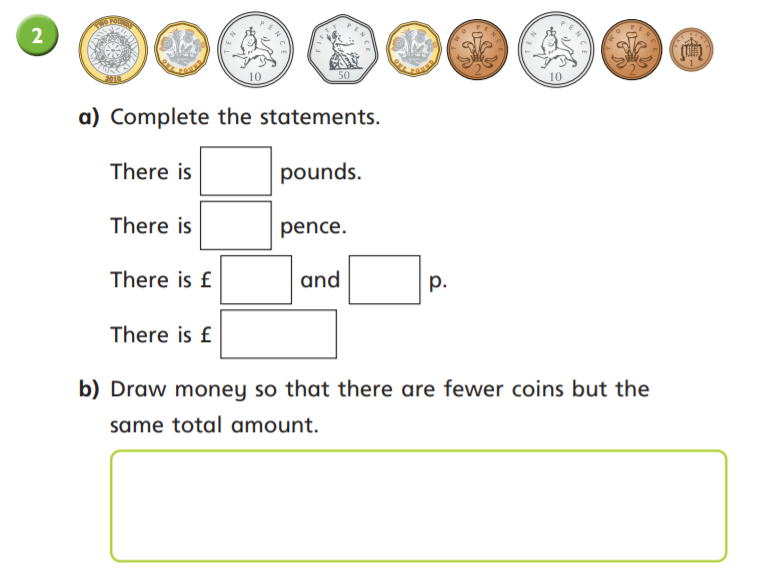 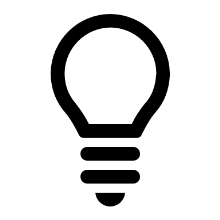 Independent Task
Year 4
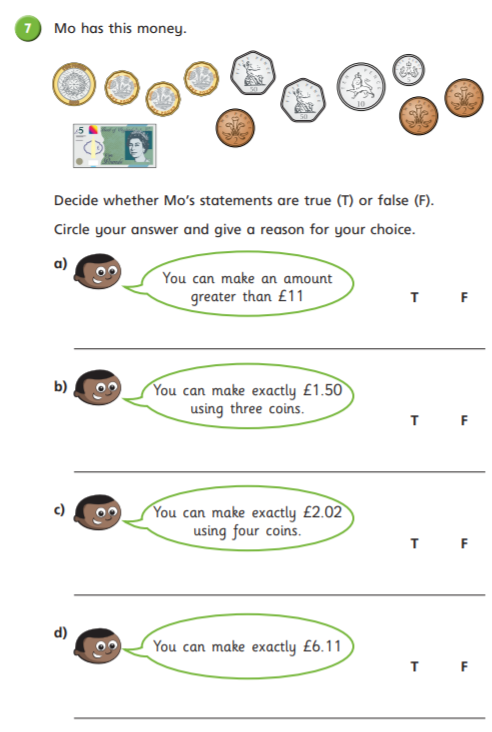 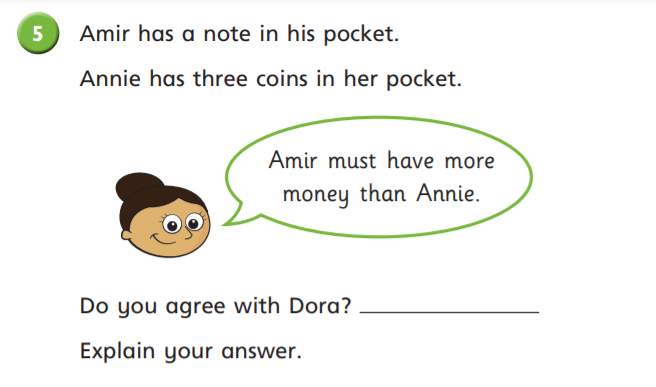 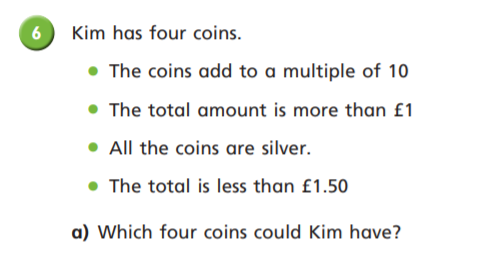 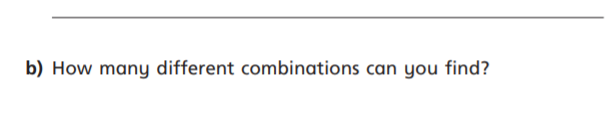 Plenary
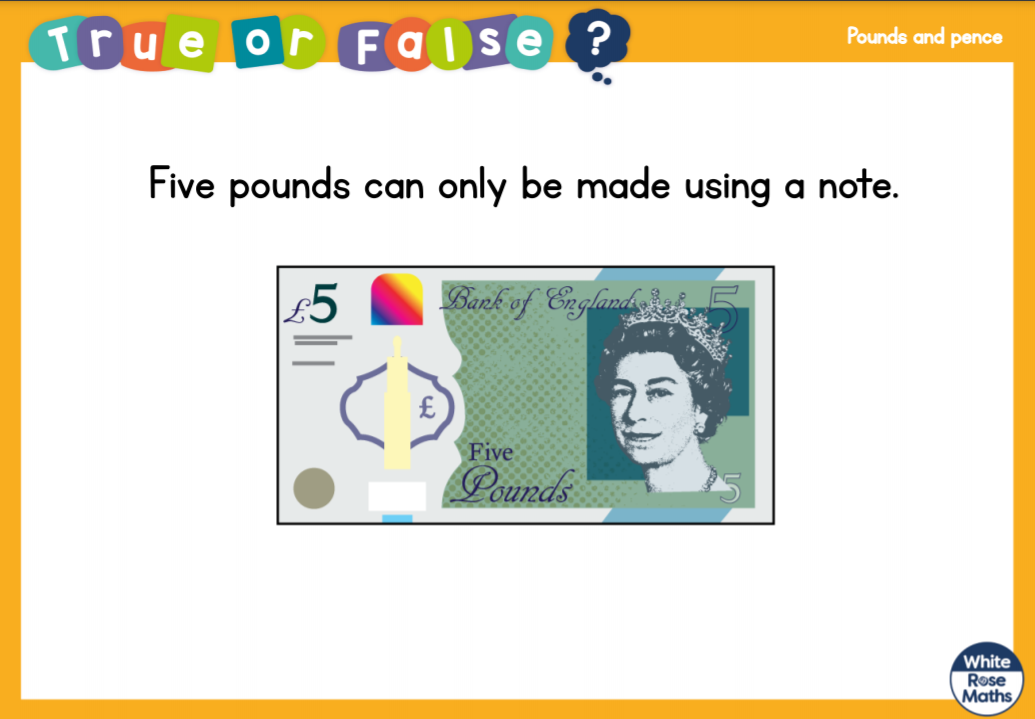 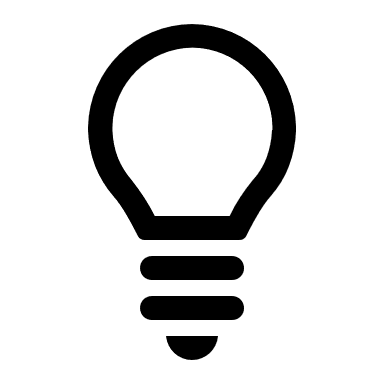 Year 4
Year 3
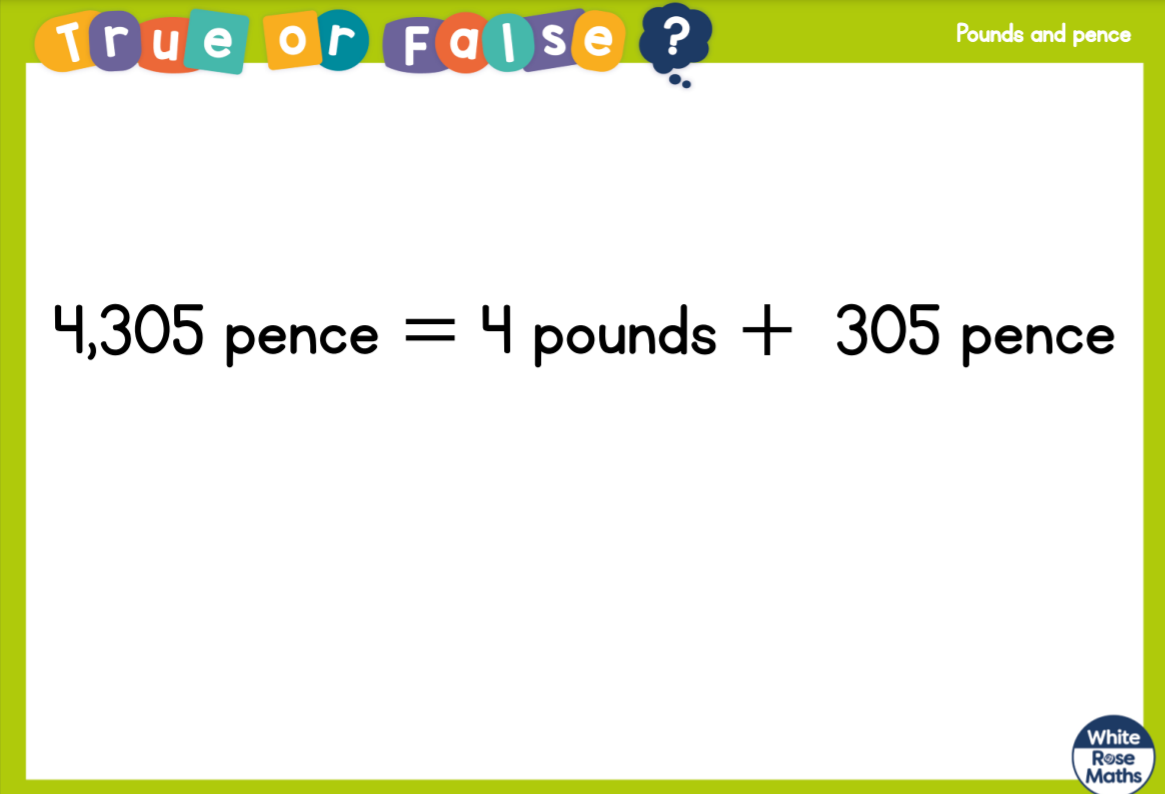